Ο παγωτατζής!
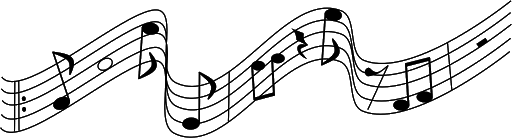 1.πάτησε στο παγωτό και άκουσε!
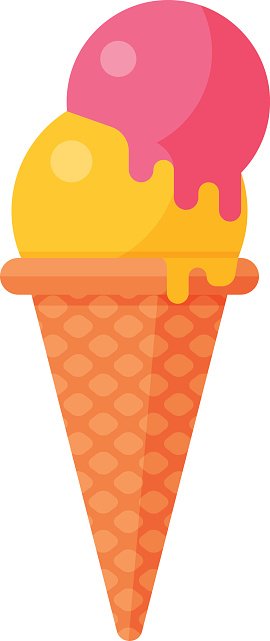 Δημόσιο Νηπιαγωγείο Λατσιών Β΄ 2019-2020
Άκουσε τη μουσική του τραγουδιού και άφησε τη να οδηγήσει τα βήματά σου!
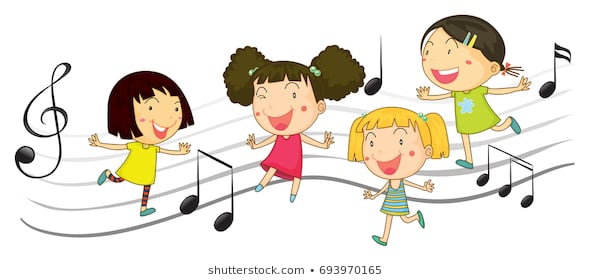 1.πάτησε στο παγωτό και άκουσε!
Δημόσιο Νηπιαγωγείο Λατσιών Β΄ 2019-2020
Τώρα θα κάνεις τις κινήσεις που θα σου πω εγώ!
Σήκω από την καρέκλα σου και ετοιμάσου να τραγουδήσεις μόνος σου το τραγούδι που άκουσες πριν

Χτύπα παλαμάκια όποτε και όσες φορές θα σου λέει η εικόνα
Για παράδειγμα αυτή η εικόνα λέει να χτυπήσεις ένα παλαμάκι

Κάνε μια στροφή γύρω από τον εαυτό σου όταν δεις αυτή την 
εικόνα
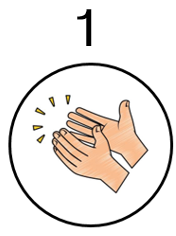 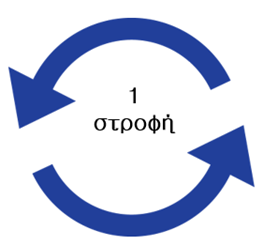 Δημόσιο Νηπιαγωγείο Λατσιών Β΄ 2019-2020
1
2
1
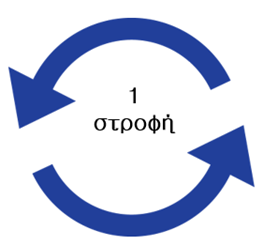 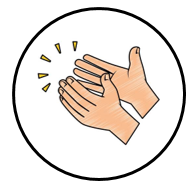 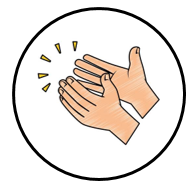 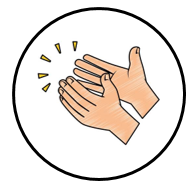 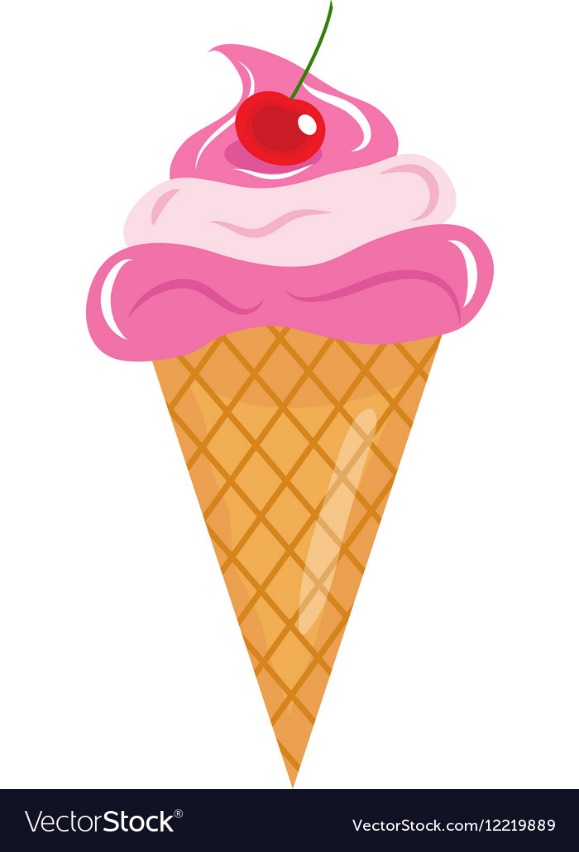 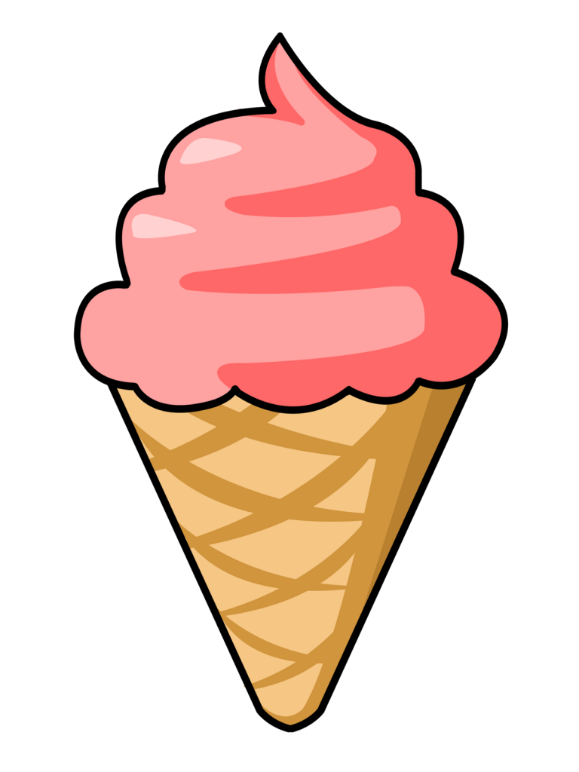 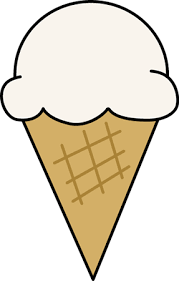 και
φράουλα
μαστίχα
κεράσι
Δημόσιο Νηπιαγωγείο Λατσιών Β΄ 2019-2020
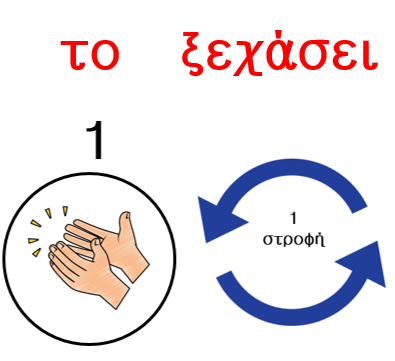 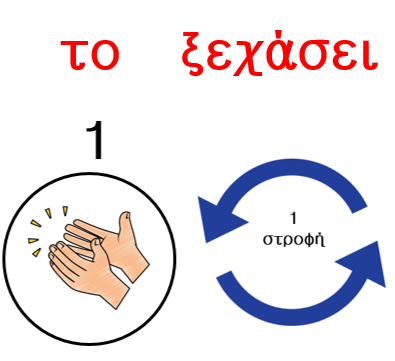 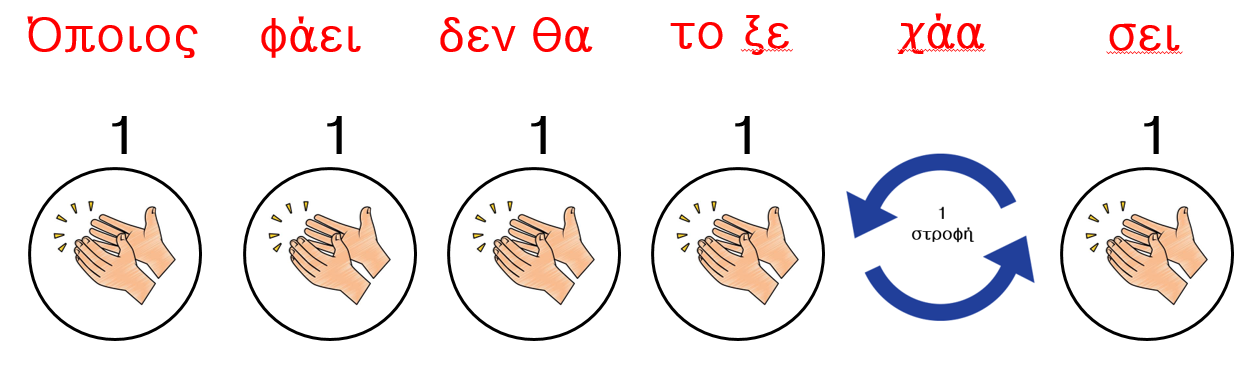 Δημόσιο Νηπιαγωγείο Λατσιών Β΄ 2019-2020
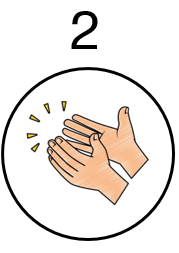 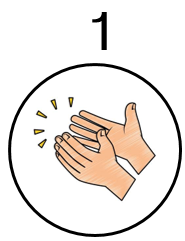 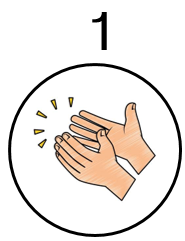 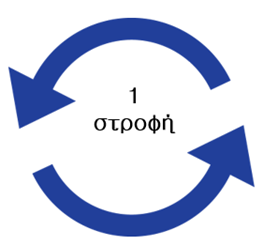 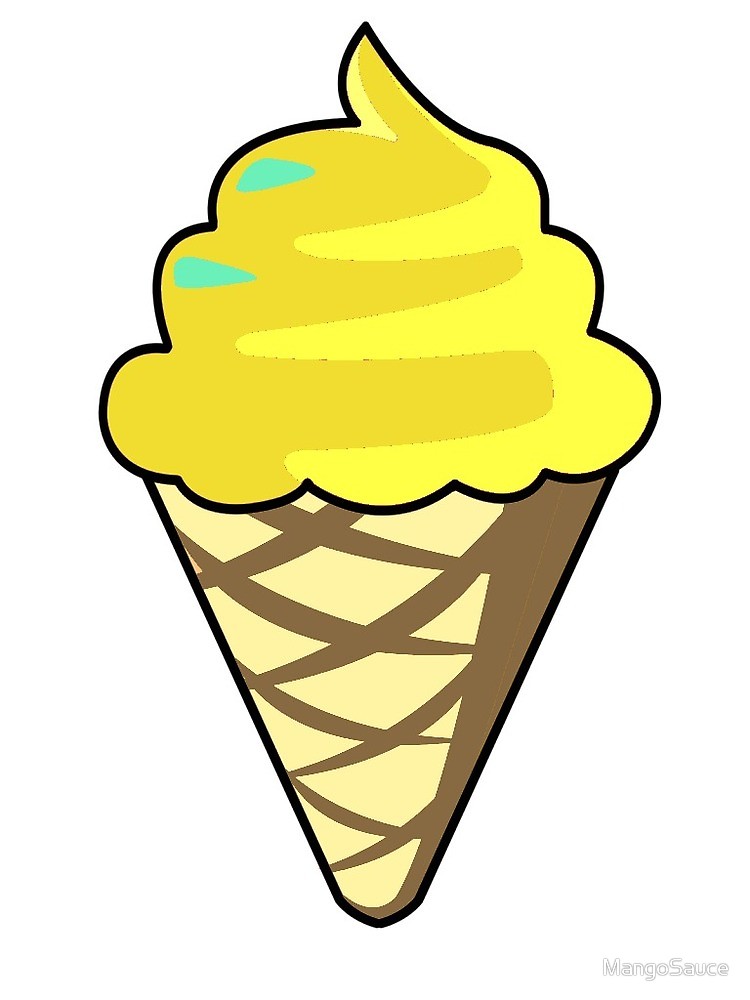 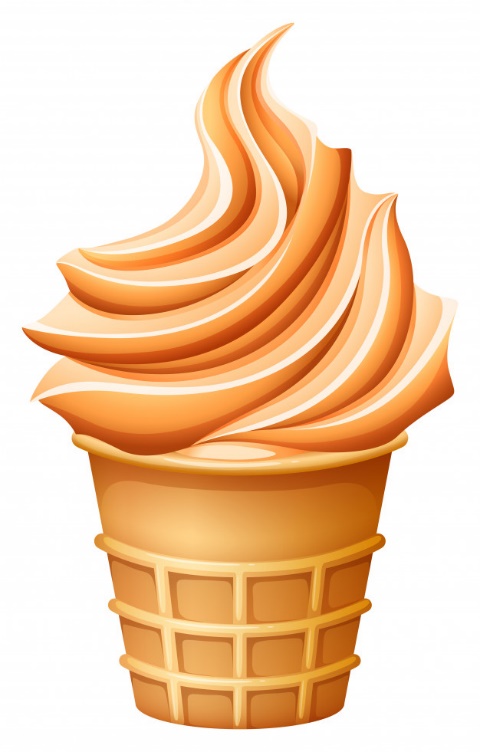 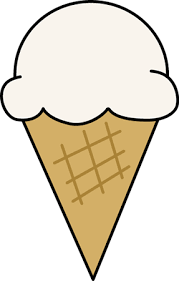 και
καραμέλα
λεμόνι
κρέμα
Δημόσιο Νηπιαγωγείο Λατσιών Β΄ 2019-2020
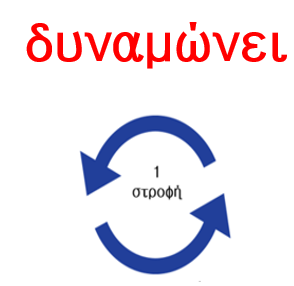 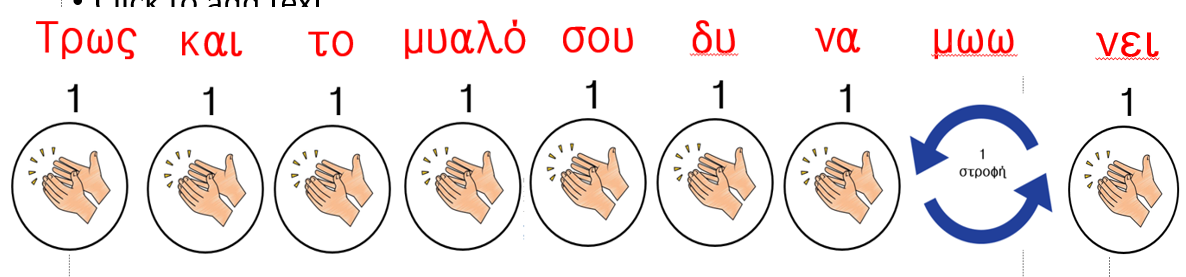 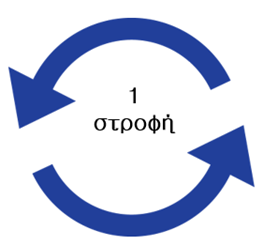 Δημόσιο Νηπιαγωγείο Λατσιών Β΄ 2019-2020
Μπράβο σου! Είσαι ένας μικρός μουσικός
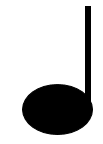 Στα μουσικά βιβλία:
Τα παλαμάκια ήταν αυτή η νότα 


Η στροφούλα ήταν αυτή η νότα
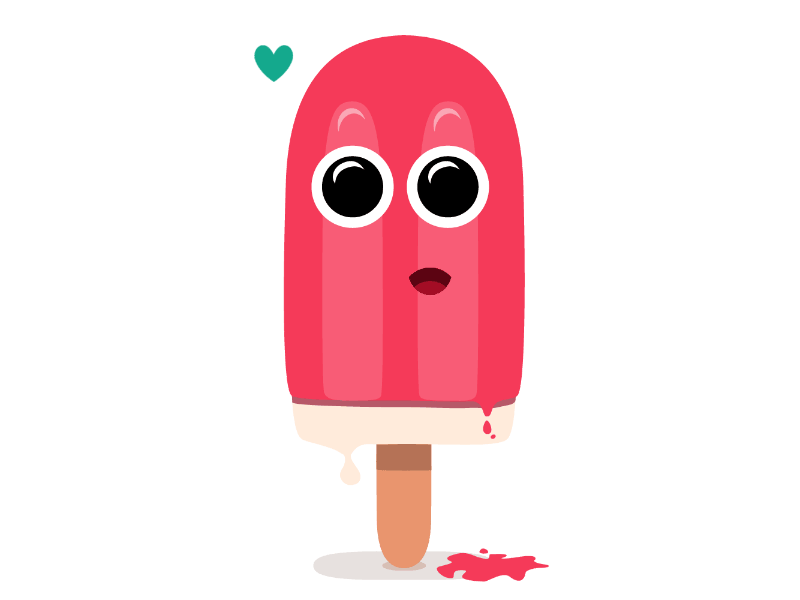 Δημόσιο Νηπιαγωγείο Λατσιών Β΄ 2019-2020
Τώρα δούλεψε σαν μουσικός! Φρόντισε να βάλεις τις κατάλληλες νότες στο κάθε σημάδι που σου δίνω. 
Πρόσεξε πόσες και ποιες πρέπει να βάλεις κάθε φορά!
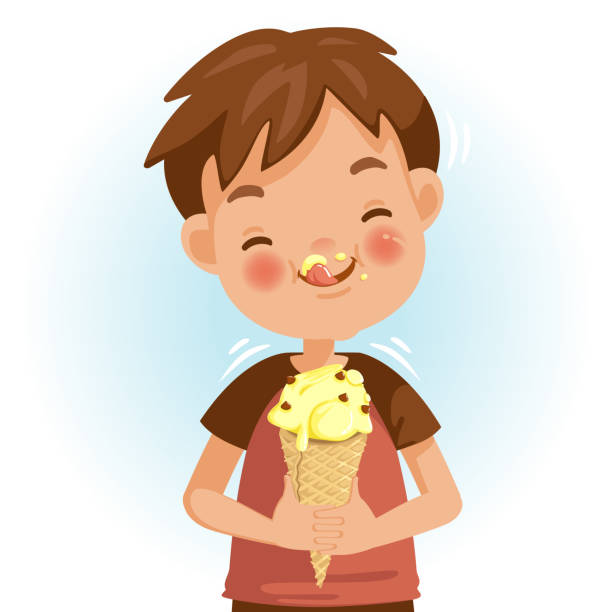 Δημόσιο Νηπιαγωγείο Λατσιών Β΄ 2019-2020
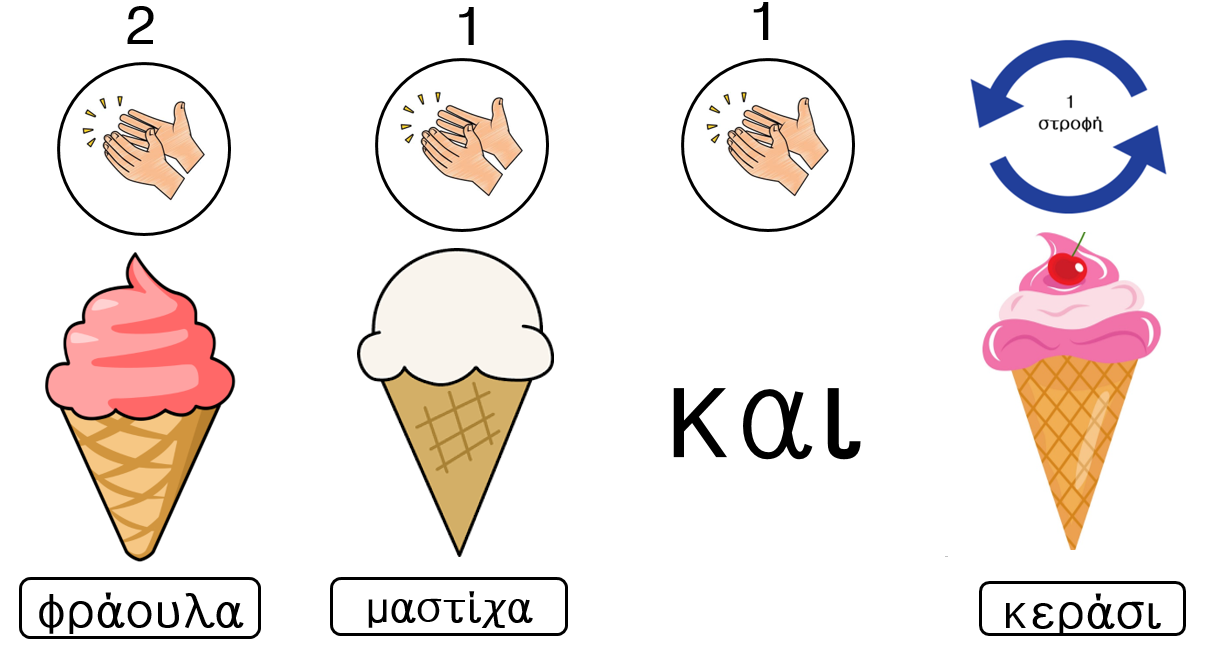 Δημόσιο Νηπιαγωγείο Λατσιών Β΄ 2019-2020
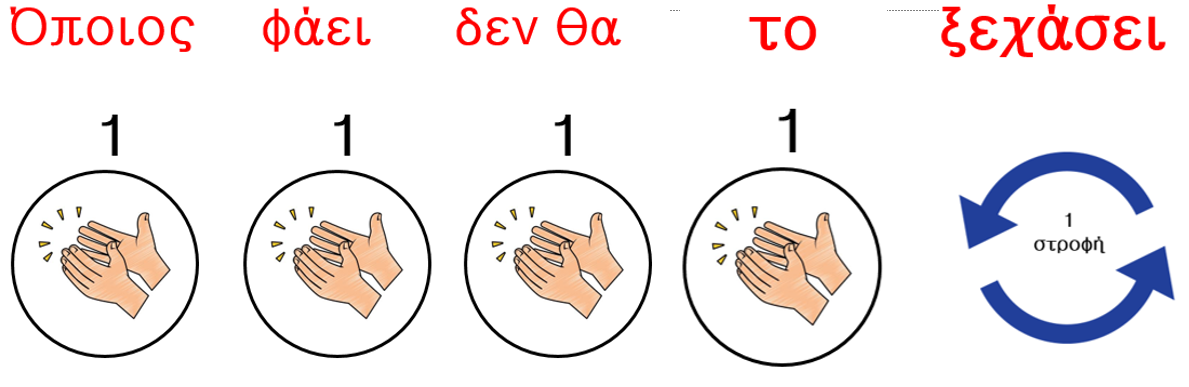 Δημόσιο Νηπιαγωγείο Λατσιών Β΄ 2019-2020
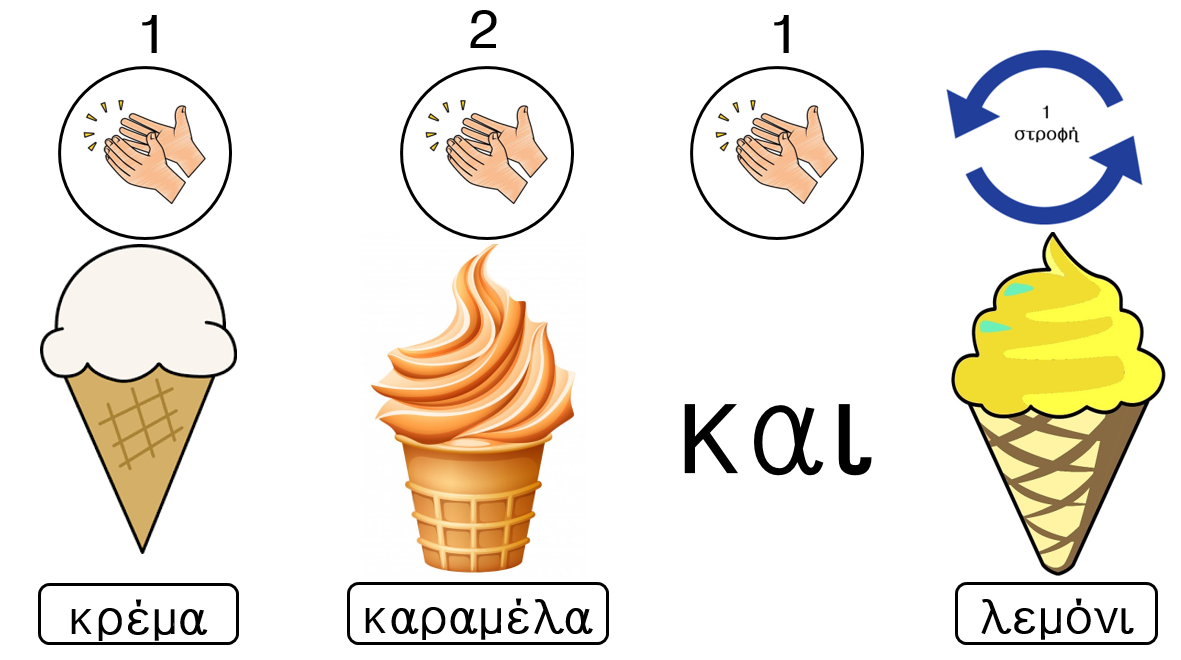 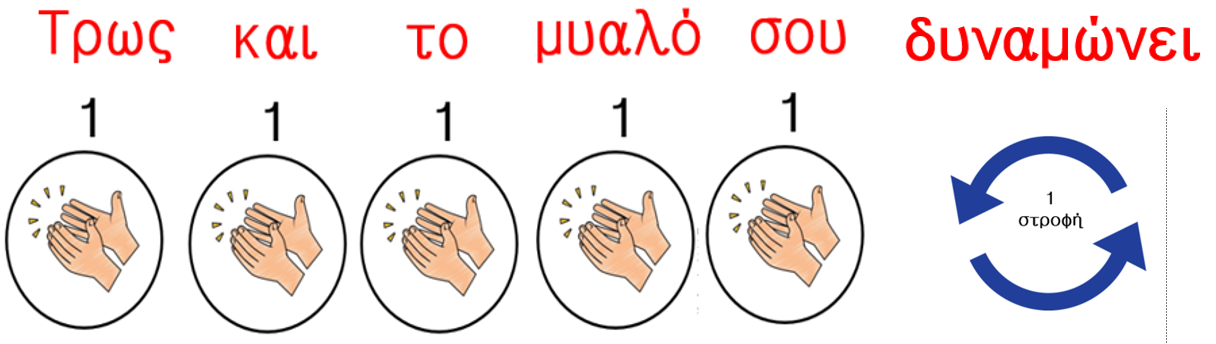 Δημόσιο Νηπιαγωγείο Λατσιών Β΄ 2019-2020
Τα πήγες περίφημα! Απόλαυσε τώρα το παγωτό σου!!
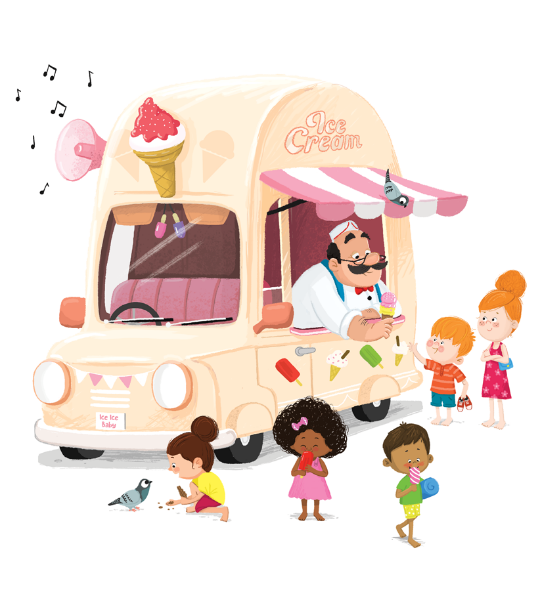 Δημόσιο Νηπιαγωγείο Λατσιών Β΄ 2019-2020